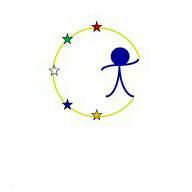 All Together for Inclusion
Flipped Classroom
By claudio desiderio (wikipedia selection)
Traditional model of classroom instruction
In the traditional model of classroom instruction, the teacher is typically the central focus of a lesson and the primary disseminator of information during the class period
The teacher responds to questions while students defer directly to the teacher for guidance and feedback.
In a classroom with a radically traditional style of instruction, individual lessons may be didactic and content oriented.
Traditional model of classroom instruction
Student engagement in the traditional model may be limited to activities in which students work independently or in small groups on an application task designed by the teacher.
Class discussions are typically centered on the teacher, who controls the flow of the conversation.
Typically, this pattern of teaching also involves giving students the task of reading from a textbook or practicing a concept by working on a problem set, for example, outside school.
Flipped classroom
The flipped classroom intentionally shifts instruction to a learner-centered model in which class time explores topics in greater depth and creates meaningful learning opportunities, while educational technologies such as online videos are used to deliver content outside of the classroom.
In a flipped classroom, content delivery may take a variety of forms: often video lessons (prepared by the teacher or third parties) are used to deliver content, although online collaborative discussions, digital research, and text readings may be used.
Flipped classroom
Flipped classrooms also redefine in-class activities. 
In-class lessons accompanying flipped classroom may include activity learning or more traditional homework problems, among other practices, to engage students in the content.
Class activities may include: using math manipulatives and emerging mathematical technologies, in-depth laboratory experiments, original document analysis, debate or speech presentation, current event discussions, project-based learning, and skill development or concept practice.
Flipped classroom
Because these types of active learning allow for highly differentiated instruction, more time can be spent in class on higher-order thinking skills such as problem-finding, collaboration, work in groups, research, and construct knowledge with the help of their teacher and peers.
A teacher's interaction with students in a flipped classroom can be more personalized and less didactic, and students are actively involved in knowledge acquisition and construction as they participate in and evaluate their learning
Useful Link
https://youtu.be/ojiebVw8O0g
https://youtu.be/eRO6oAEGbSI
https://youtu.be/828eBNnaYGU
https://en.wikipedia.org/wiki/Flipped_classroom